Structure of Liberty
F.H. Buckley, Scalia Law School
fbuckley@gmu.edu, fhbuckley.com
1
It wasn’t only about ideas, however…
The Intellectual Origins of the Republic
2
The Bible
Montesquieu
Sir William Blackstone
John Locke
David Hume
Plutarch
Cesare Beccaria
John Trenchard and Thomas Gordon (Cato’s Letters)
Don Lutz’s list of who the Founders were reading
3
Samuel anoints King Saul
4
Jean-Louis David, The Lictors bring the bodies of his sons to Brutus (1789)
5
Montesquieu
6
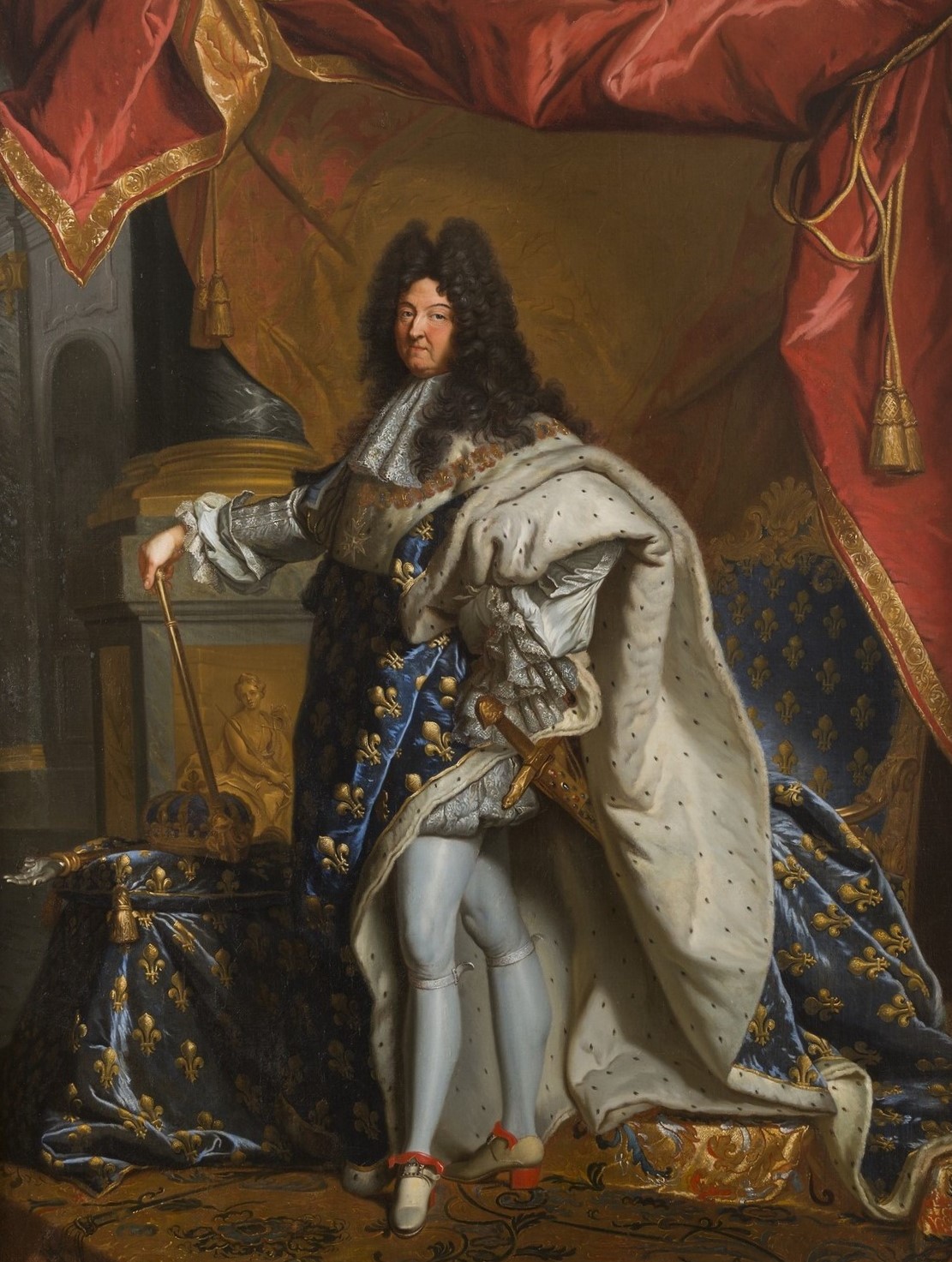 France vs. Britain
7
The King-in-Parliament
8
Separation of Powers
9
Where the executive assumes the legislative power
10
Where the executive assumes the judicial power
11
“This beautiful system was invented first in the woods”
12
13
What’s the optimal size of a country?
Small is beautiful?
Montesquieu
14
Daniel Boone leads settlers through the Cumberland Gap to Kentucky, 1775
15
David HumeWhat was his plan of government?“either by a dissolution of some old government, or by the combination of men to form a new one, in some distant part of the world”
16
Protector
Senators
100 counties
10,000 parishes
Filtration
17
Hume: Why is Bigness Goodness?
18
The Articles of Confederation
19
Interstate commerce?
The Articles of Confederation
20
Taxation?
The Articles of Confederation
21
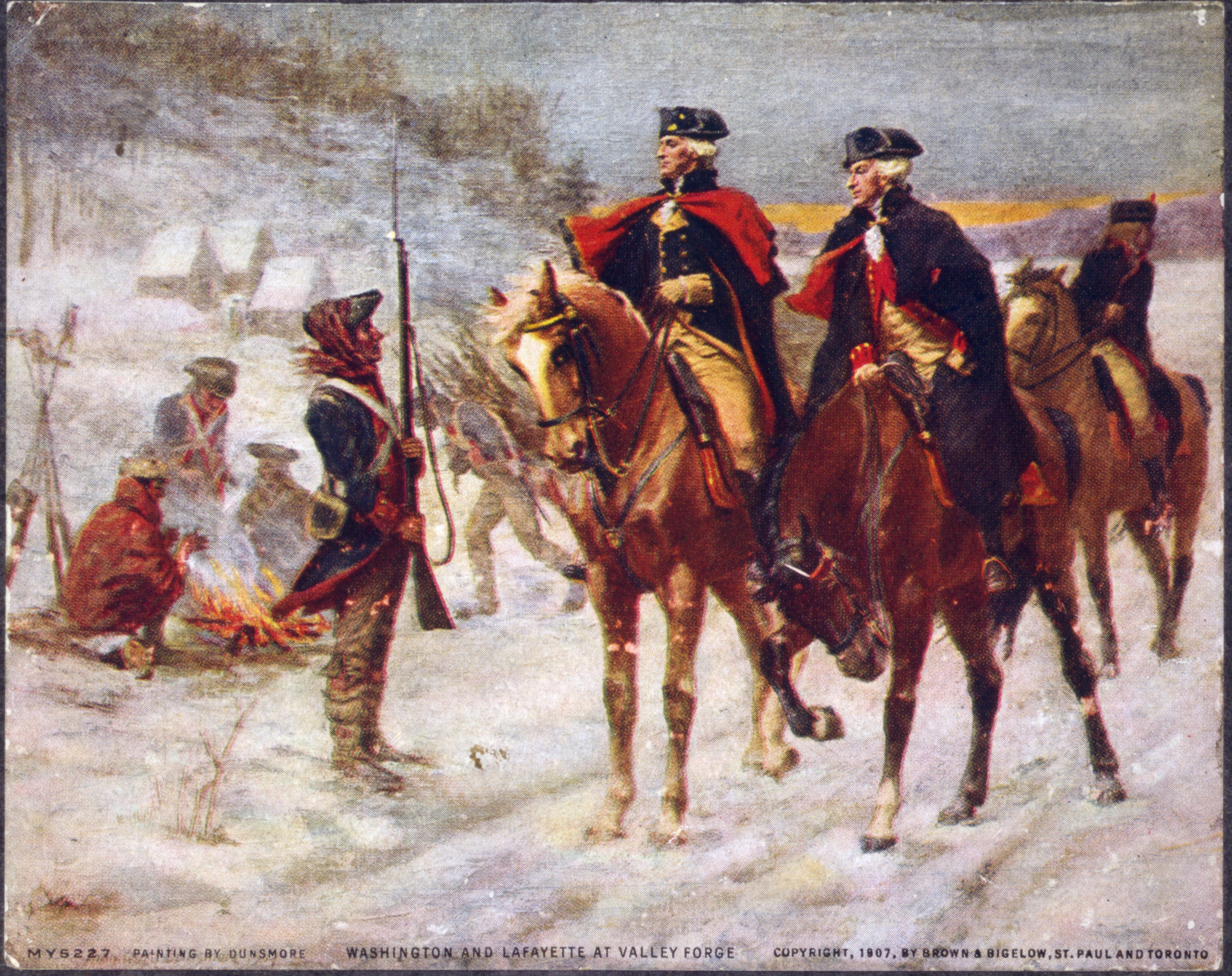 How are federal taxes levied?
Valley Forge, 1777-78
22
The Newburgh Mutiny, 1783
23
Society of the Cincinnati
24
How can it be amended?
The Articles of Confederation
25
The  Virginia-Maryland Compact?
The Articles of Confederation
26
The Alexandria Conference
27
The Annapolis Conference
28
“That it be recommended to the states composing the Union that a convention of representatives from the said states respectively be held at__________on__________for the purpose of revising the Articles of Confederation and perpetual Union between the United States of America and reporting to the United States in Congress assembled and to the states respectively such alterations and amendments of the said Articles of Confederation as the representatives met in such convention shall judge proper and necessary to render them adequate to the preservation and support of the Union.”
Congress authorizes the Constitutional Convention, Feb. 21, 1787
29
30
Treaty of Paris, 1783
31
Article 4:
It is agreed that creditors on either side shall meet with no lawful impediment to the recovery of the full value in sterling money of all bona fide debts heretofore contracted.

Article 5:
It is agreed to earnestly recommend it to the legislatures of the respective states to provide for the restitution of all estates, rights, and properties, which have been confiscated belonging to real British subjects;
32
Northwest Territories, 1787
33
Art. 6. There shall be neither slavery nor involuntary servitude in the said territory, otherwise than in the punishment of crimes whereof the party shall have been duly convicted: Provided, always, That any person escaping into the same, from whom labor or service is lawfully claimed in any one of the original States, such fugitive may be lawfully reclaimed and conveyed to the person claiming his or her labor or service as aforesaid
Northwest Ordinance
34
Art. 3. Religion, morality, and knowledge, being necessary to good government and the happiness of mankind, schools and the means of education shall forever be encouraged. The utmost good faith shall always be observed towards the Indians; their lands and property shall never be taken from them without their consent; and, in their property, rights, and liberty, they shall never be invaded or disturbed, unless in just and lawful wars authorized by Congress; but laws founded in justice and humanity, shall from time to time be made for preventing wrongs being done to them, and for preserving peace and friendship with them.
Northwest Ordinance
35
Who wasn’t in Philadelphia
36
Jefferson in Paris1784-89
37
John AdamsA Defense of the Constitutions (1787)
38
https://www.youtube.com/watch?v=KyrWdwW89FU&t=7s
John AdamsA Defense of the Constitutions (1787)
39
Patrick Henry: “I smell a rat”
40
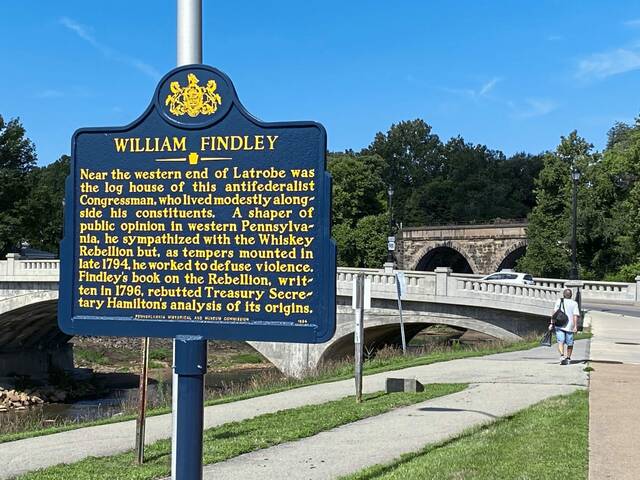 William Finlay
41
Washington and Billy Lee
42
Gouverneur and Roger Morris
43
44
45
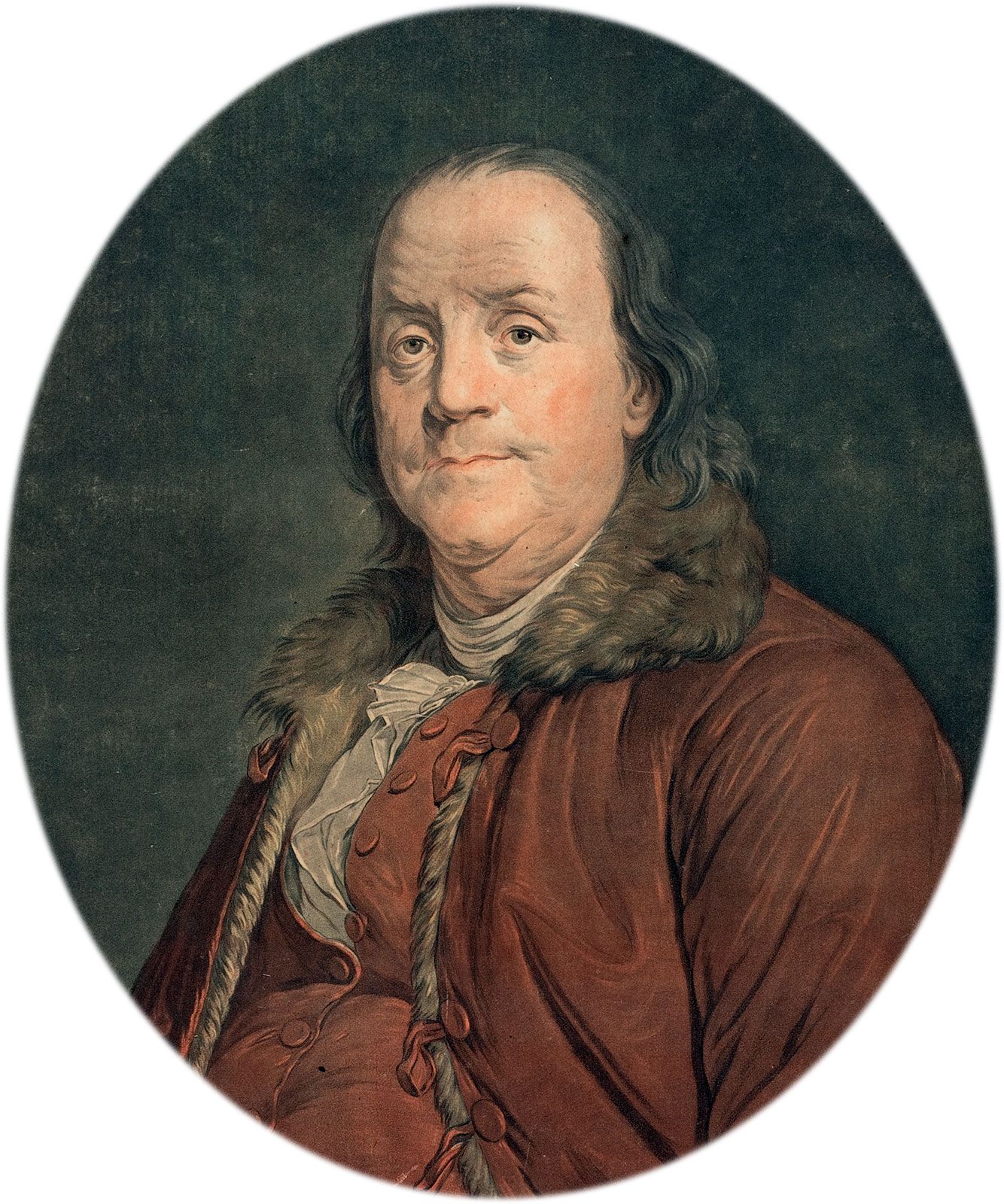 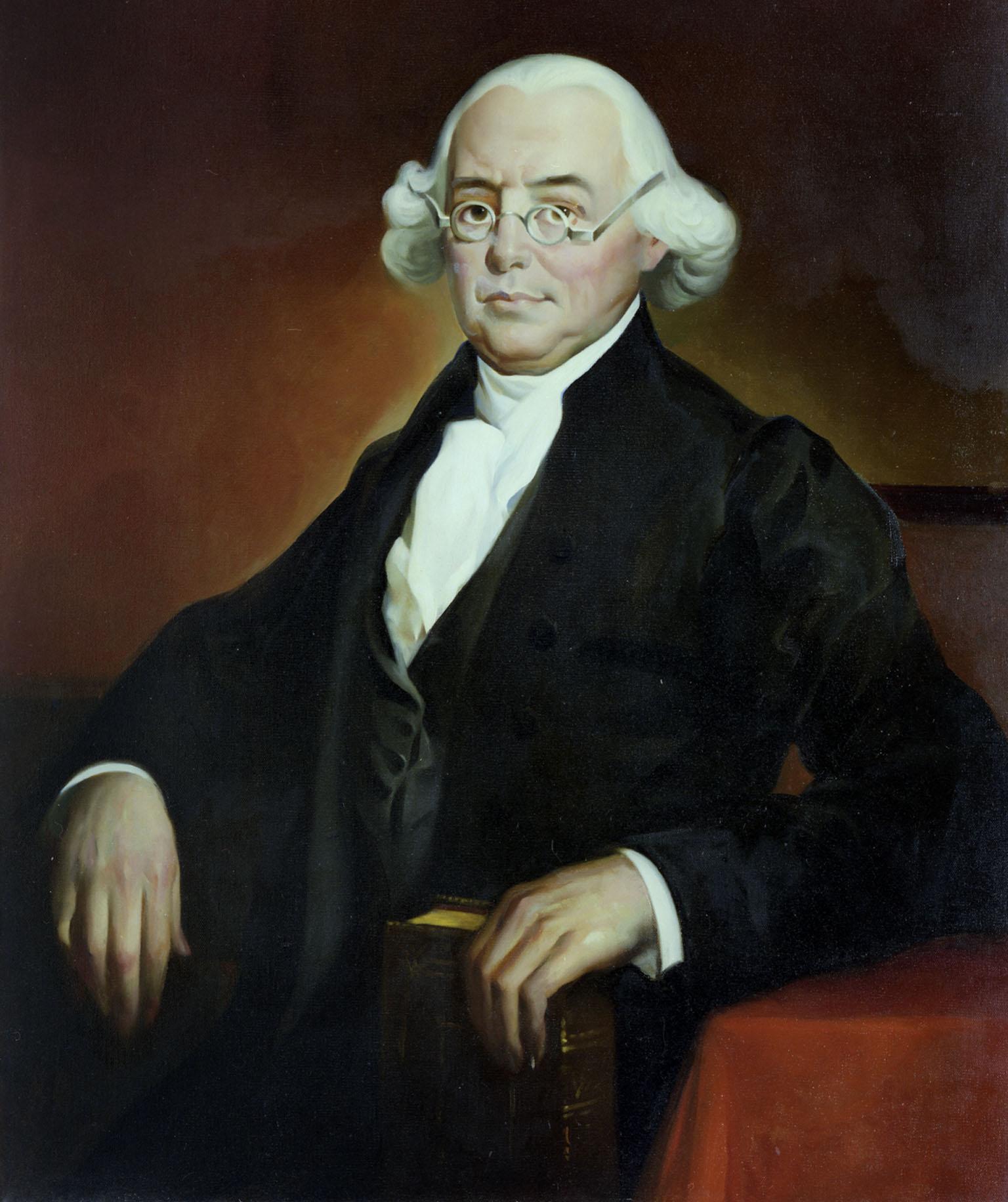 Mason, Franklin, James Wilson
46